OH K-12 District Performance
File created on: 1/14/2020 3:24:10 PM
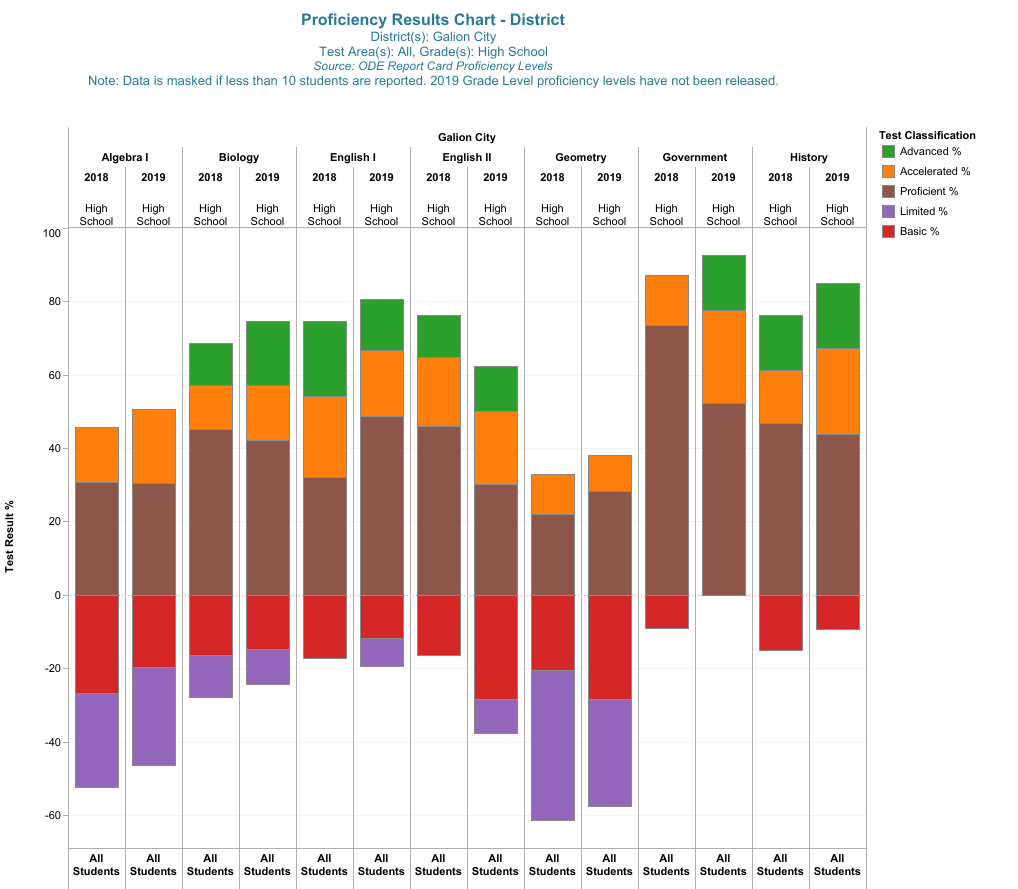